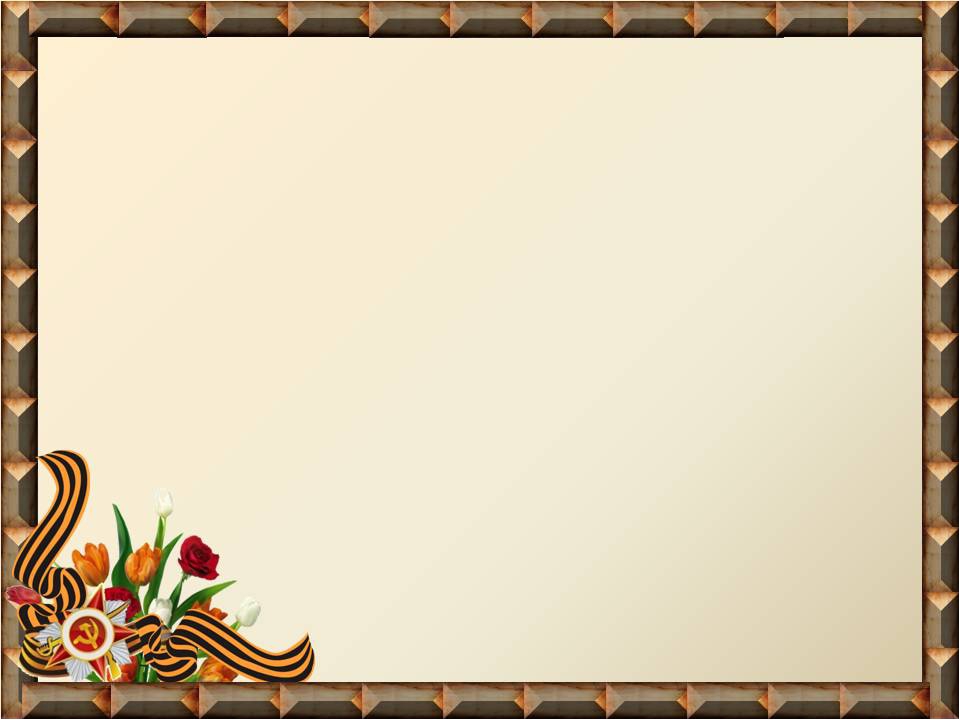 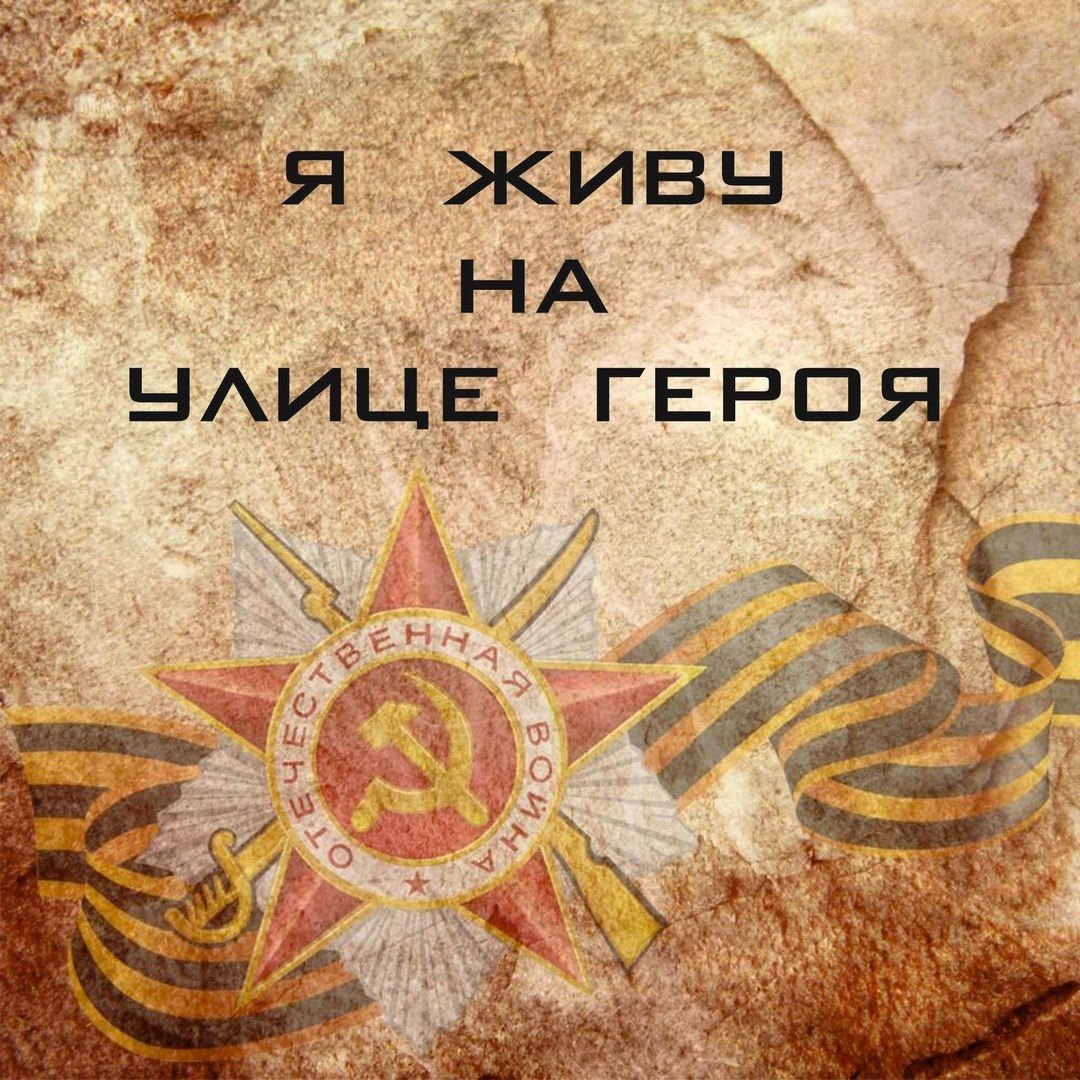 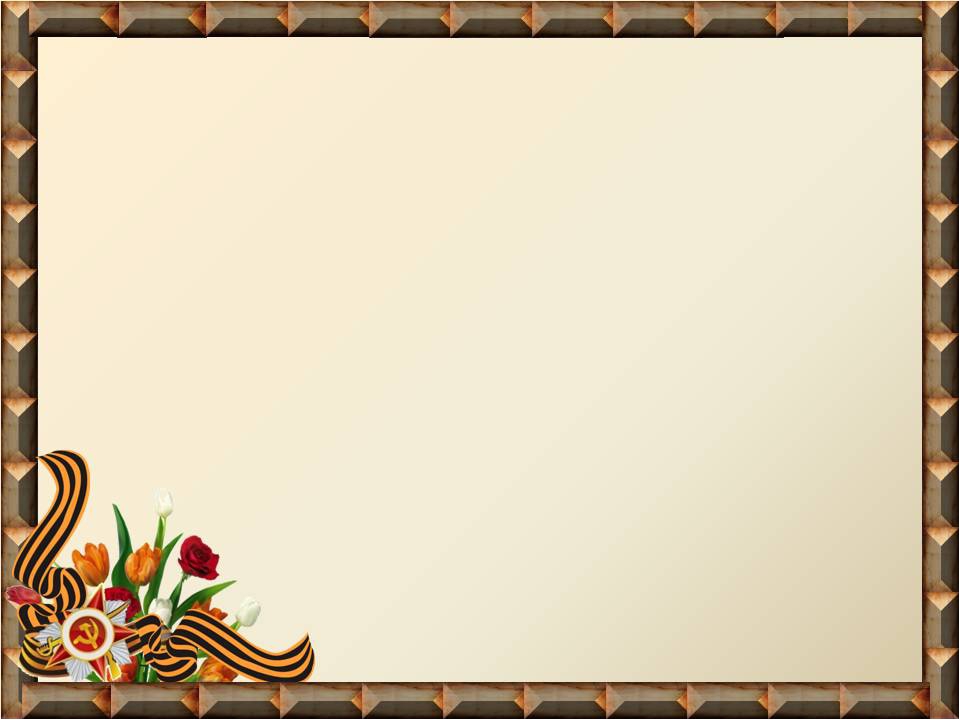 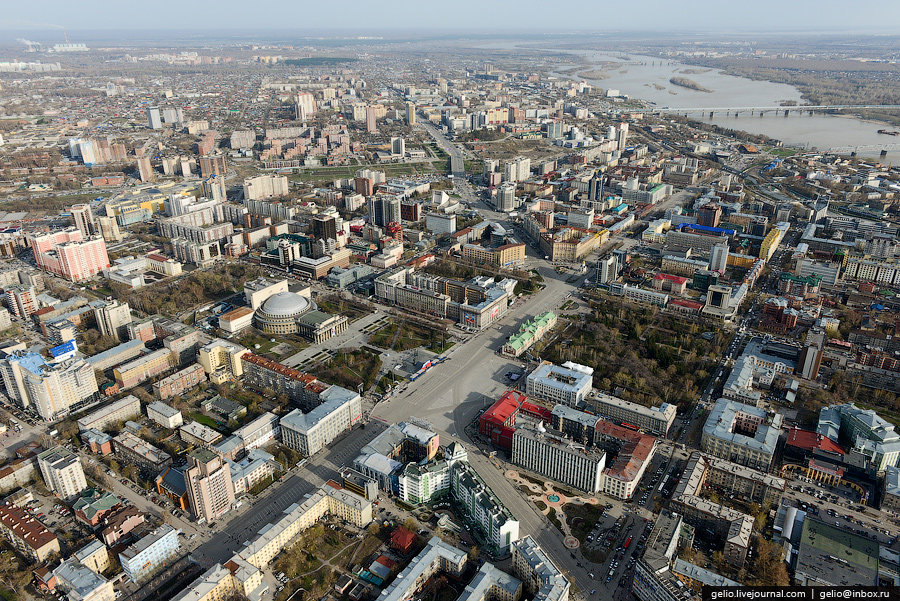 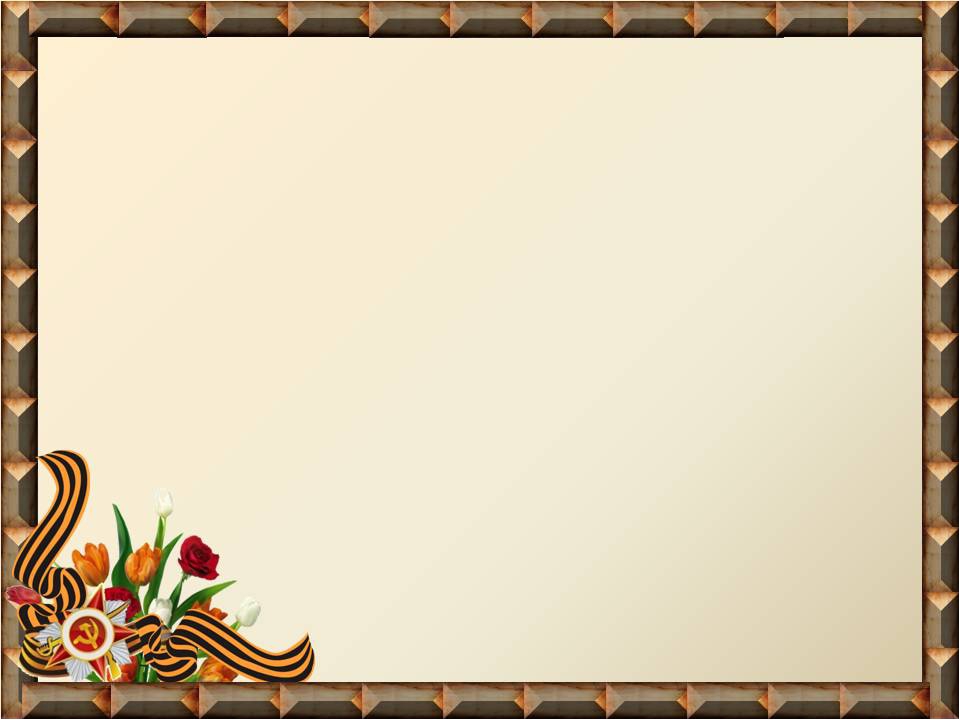 ГЕРОИ ВЕЛИКОЙ ОТЕЧЕСТВЕННОЙ ВОЙНЫ

ПРАВОБЕРЕЖНЫЙ РАЙОН – 10  УЛИЦ
ОКТЯБРЬСКИЙ РАЙОН – 9  УЛИЦ
СВЕДЛОВСКИЙ РАЙОН – 7 УЛИЦ
ЛЕНИНСКИЙ РАЙОН – 15 УЛИЦ
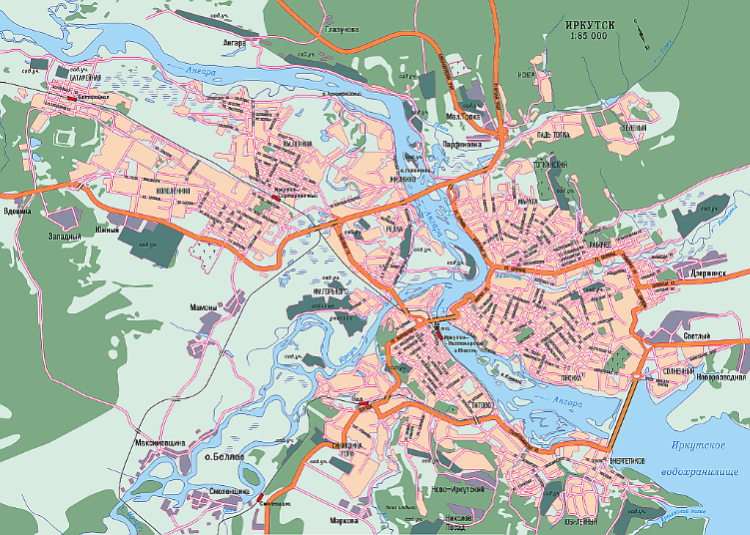 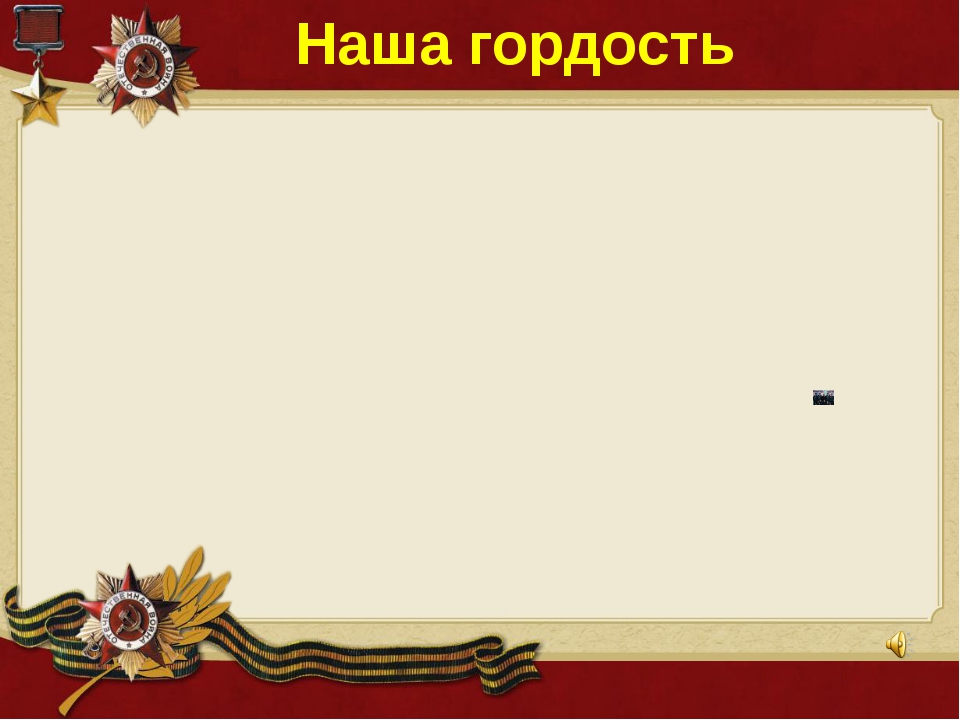 Улица Владимира Михайловича  Безбокова
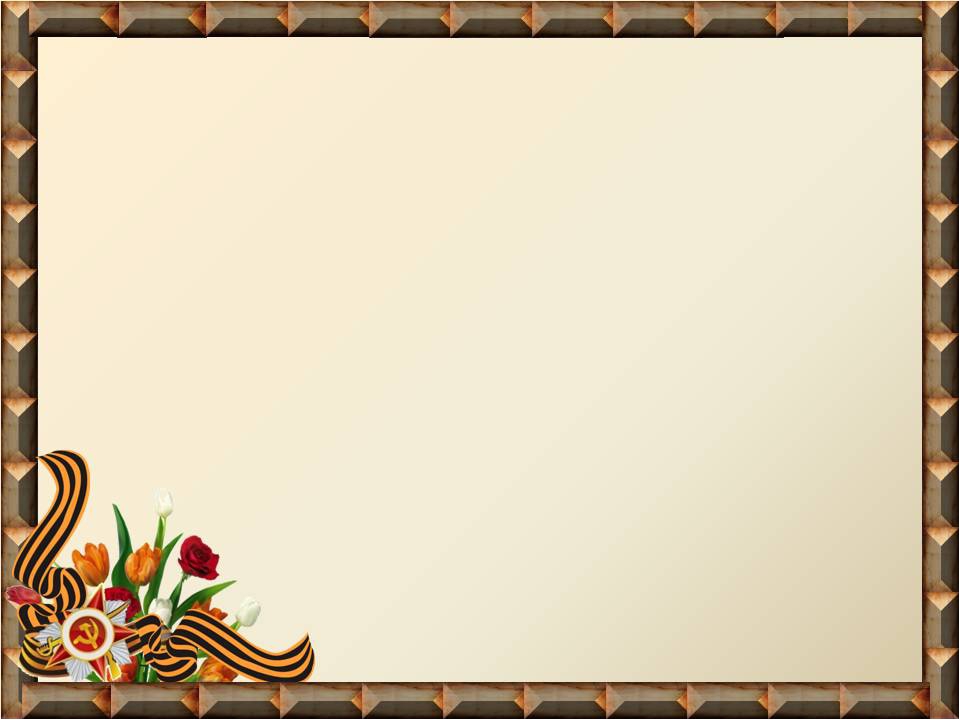 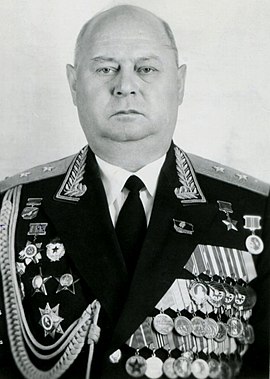 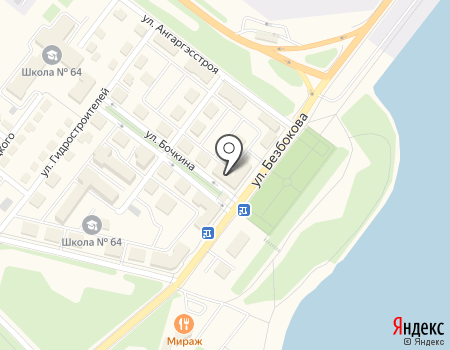 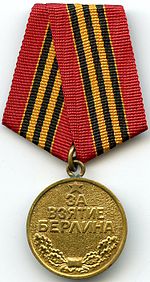 В.М.Безбоков
(1922г.)
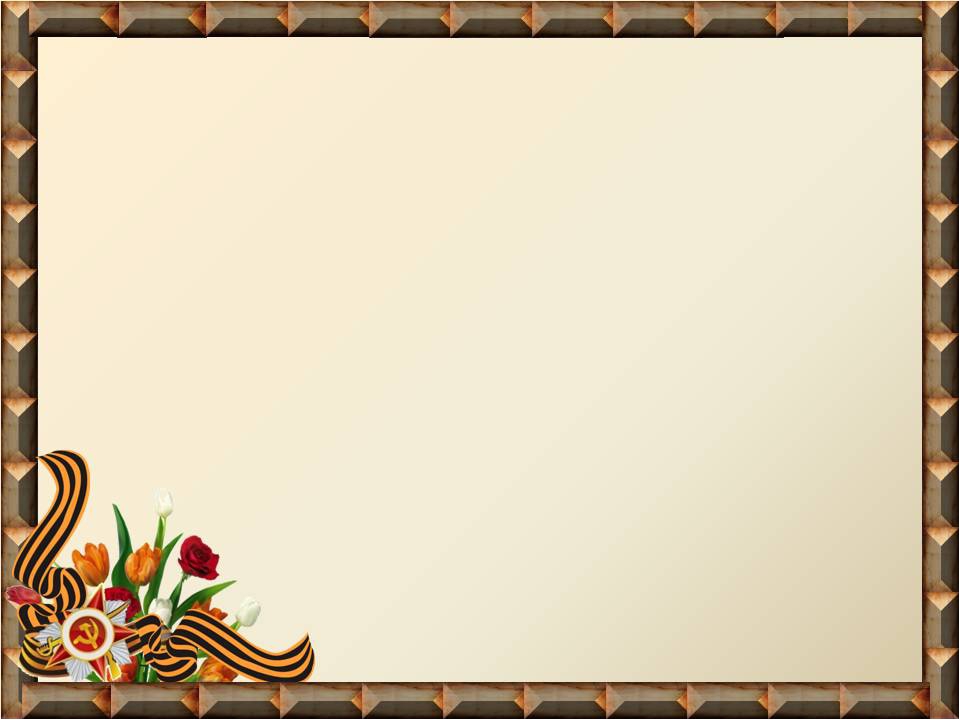 Безбоков выполнял задания:
 на Западном, Сталинградском, Северо-Кавказском, 
Ленинградском, Воронежском и др. фронтах.

Экипаж Безбокова совершил более 100 вылетов в осаждённый Ленинград, 
доставляя туда боеприпасы и продовольствие,
               а из города вывозя детей и женщин.
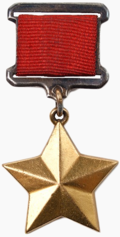 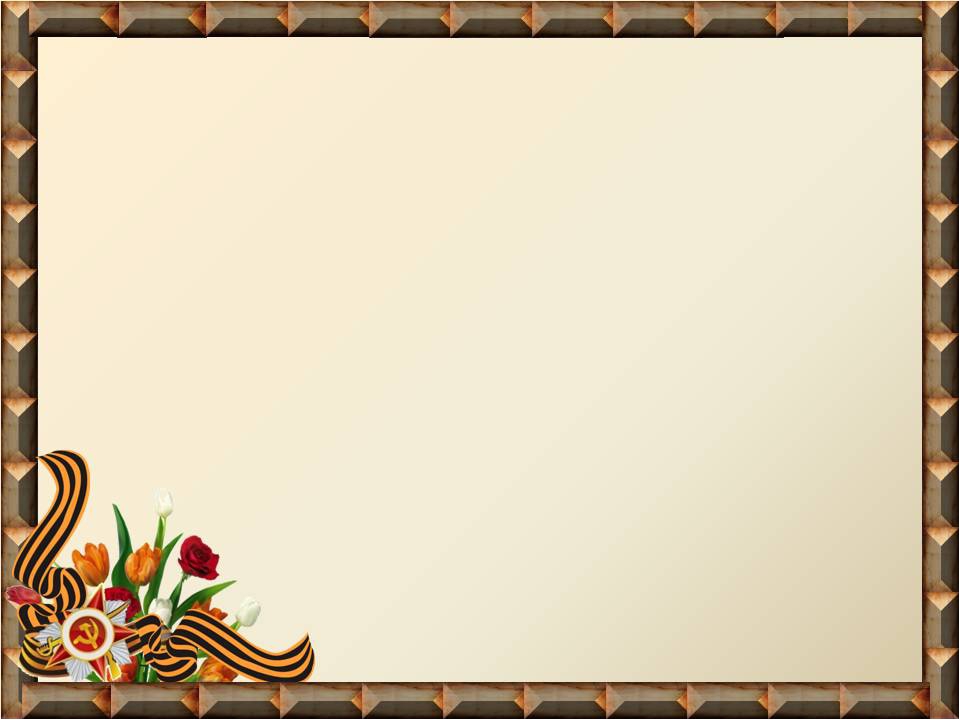 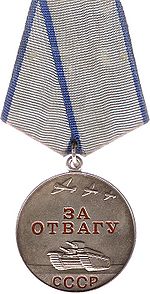 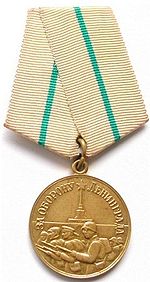 Годы службы:
	1940—1985
Звание:
	Генерал-полковник ВВС    СССРГенерал-полковник авиации
Сражения/войны:	
     Великая Отечественная война;
     Советско-японская война
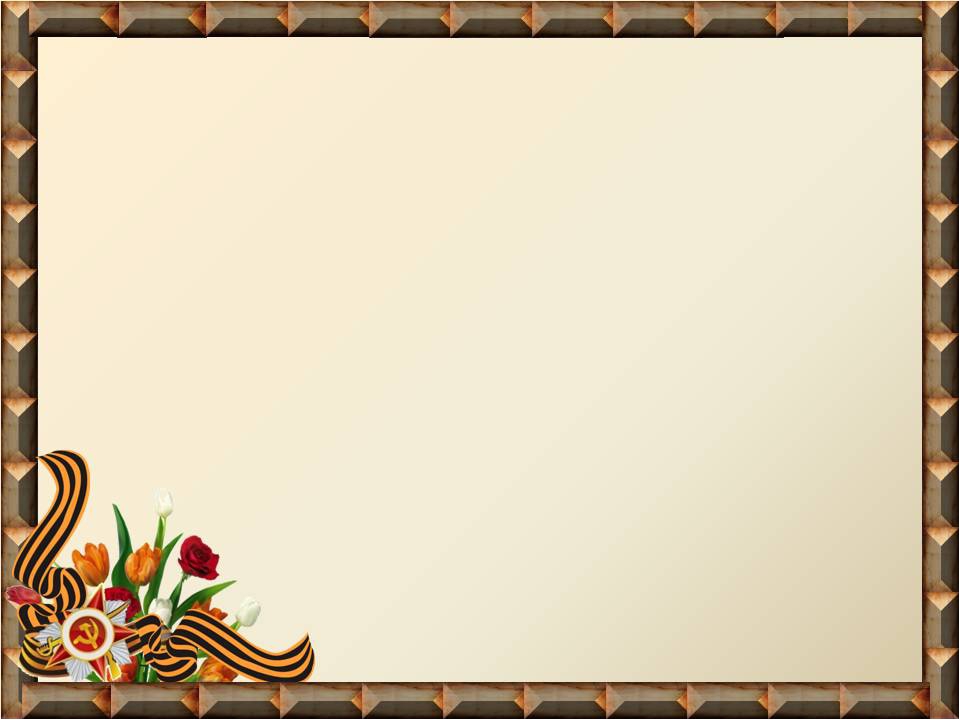 Мемориальная доска, посвященная 
Герою Советского Союза В. М. Безбокову.
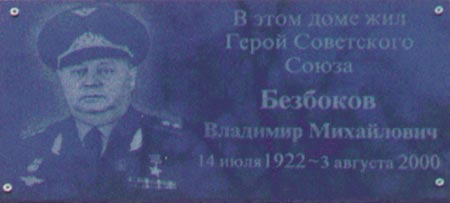